Scripture Reading: 

Zechariah 12:10
Zechariah
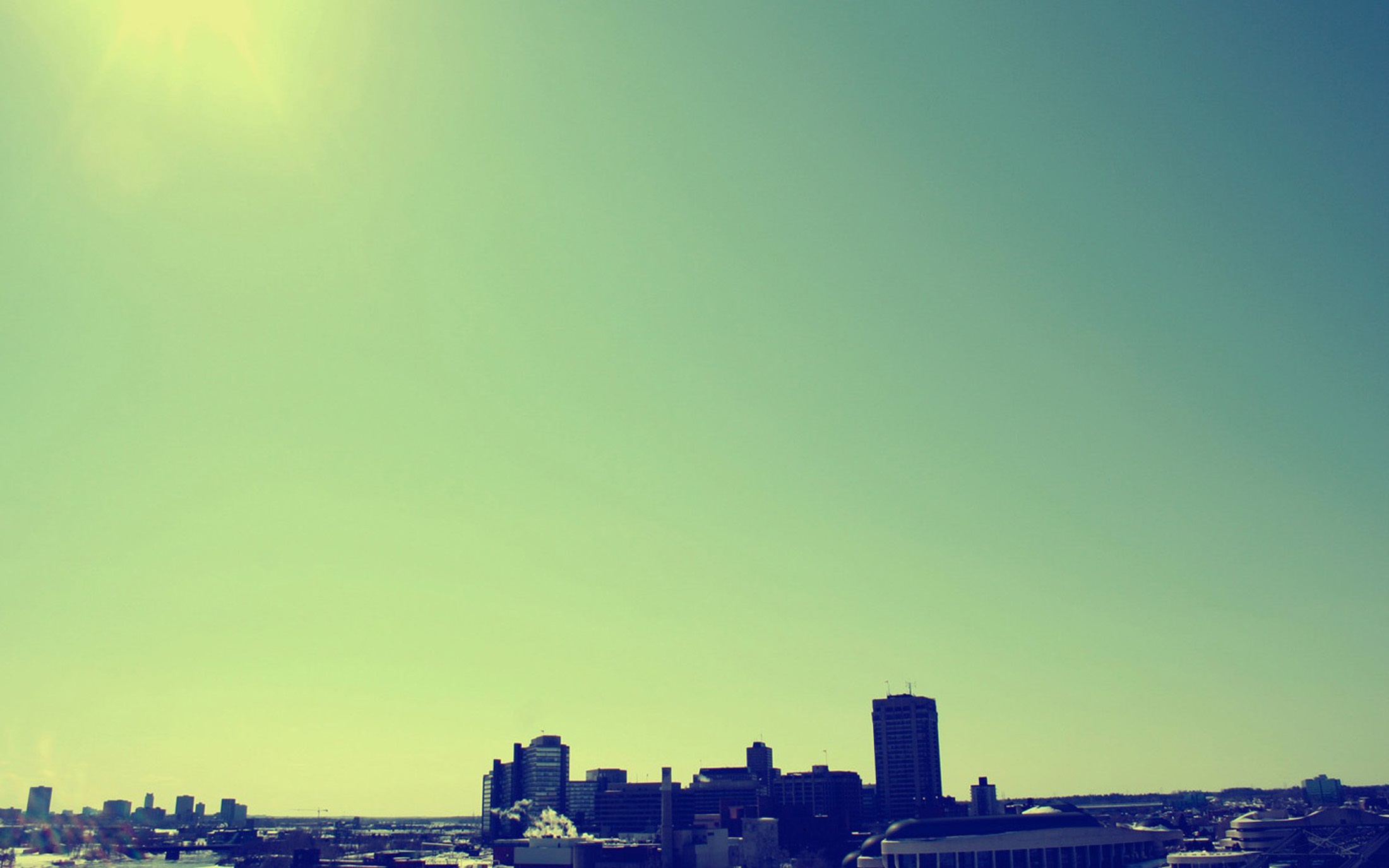 “the LORD remembers”
CONTEXT:
Zechariah & Haggai encouraged effort to rebuild temple (Ezra 5:1-2)
Jeremiah prophesied exile would last 70 years (Jer. 29:10) then God would restore kingdom & Messiah would rule over all nations (30-33)
Hard times in Jerusalem caused some to question the validity of God's promise of restoration
Zechariah
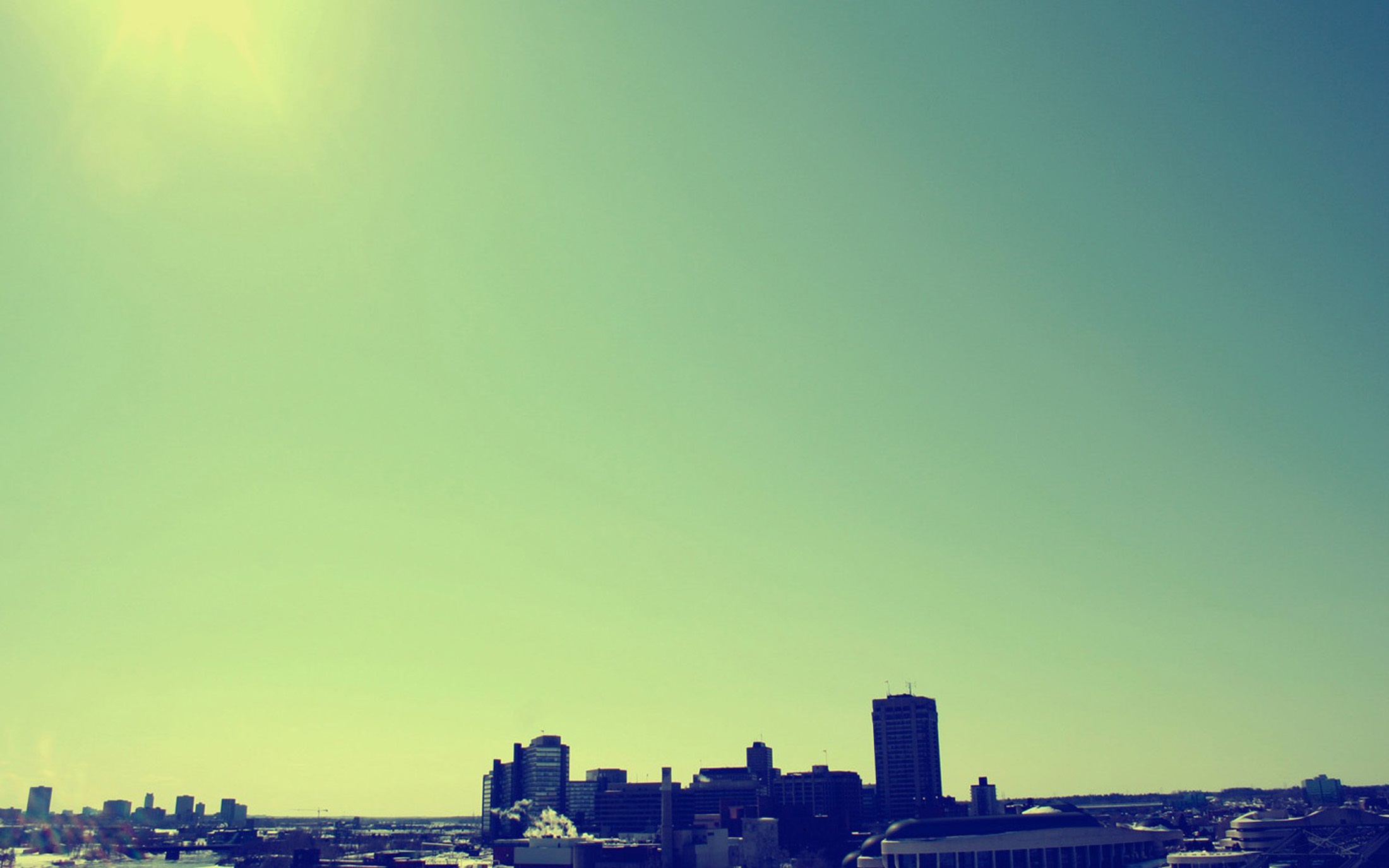 “the LORD remembers”
STRUCTURE:
Introduction
(1:1-6)
Conclusion
(7-8)
2 Collections of Poetry & Prophecy
(9-11; 12-14)
Dream Visions
(1:7-6)
Zechariah
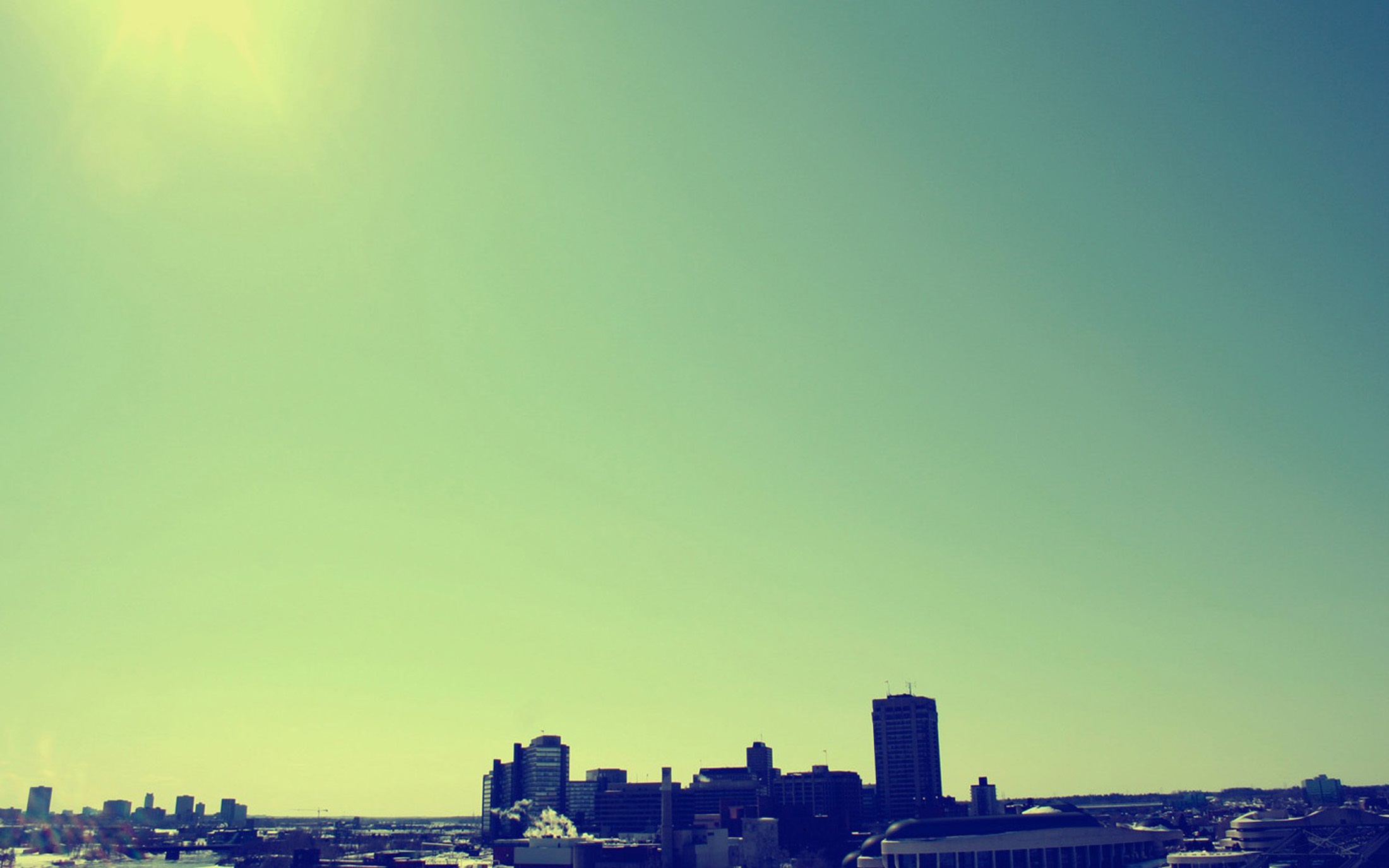 “the LORD remembers”
STRUCTURE:
Introduction
(1:1-6)
Conclusion
(7-8)
2 Collections of Poetry & Prophecy
(9-11; 12-14)
Dream Visions
(1:7-6)
Zechariah: “Turn back to God! Don’t be like your ancestors who didn’t listen to the prophets are were taken into exile!”
Israelites: “We repent!” or so it seems….
Zechariah
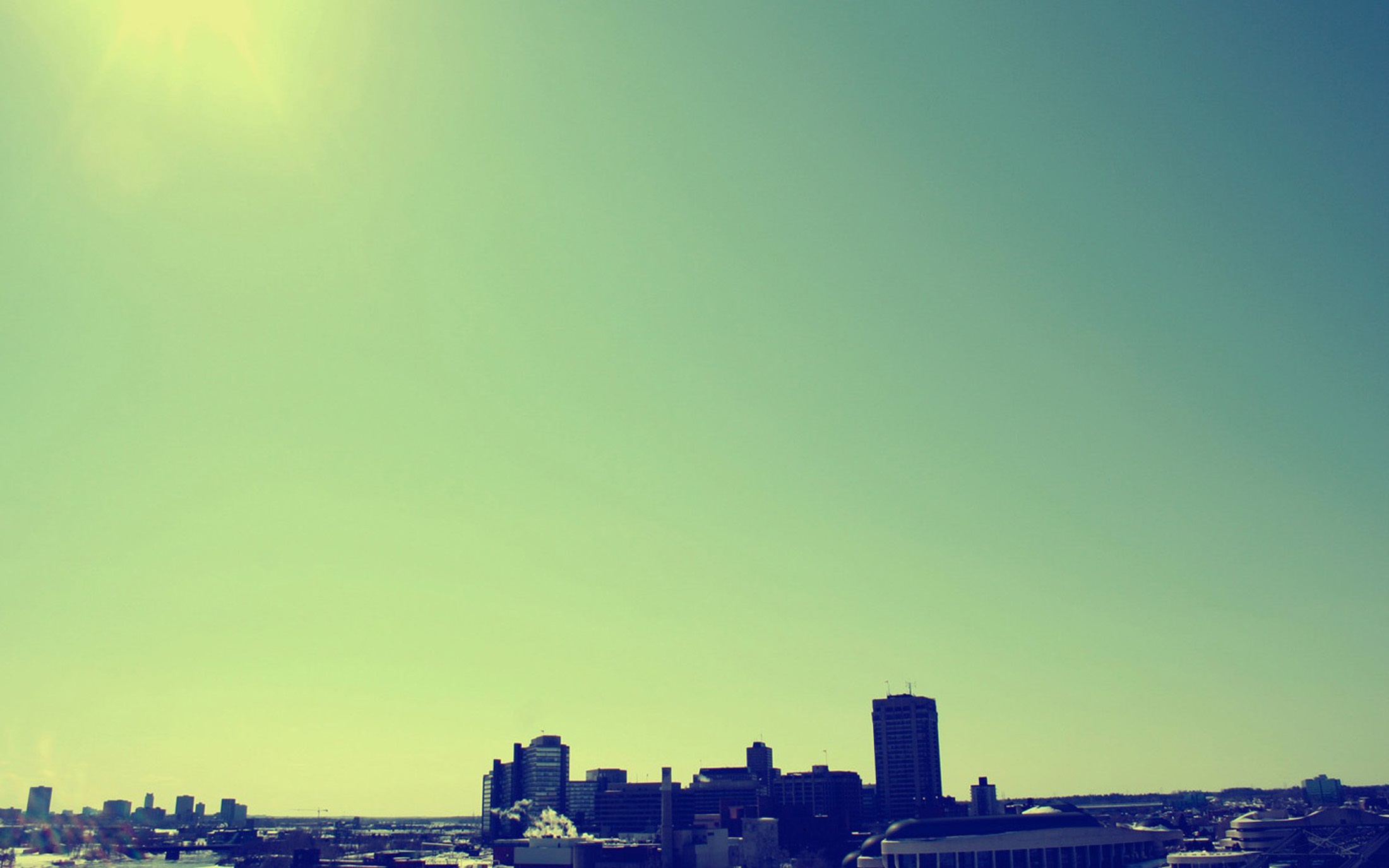 “the LORD remembers”
STRUCTURE:
Introduction
(1:1-6)
Conclusion
(7-8)
2 Collections of Poetry & Prophecy
(9-11; 12-14)
Dream Visions
(1:7-6)
Vision3
(2:1-13)
 
Vision 6
(5:1-4)
Vision4
(3:1-10)
 
Vision 5
(4:1-14)
Bonus Vision
(6:9-15)
Vision1
(1:7-17)
 
Vision 8
(6:1-8)
Vision2
(1:18-21)
 
Vision 7
(5:5-11)
Zechariah
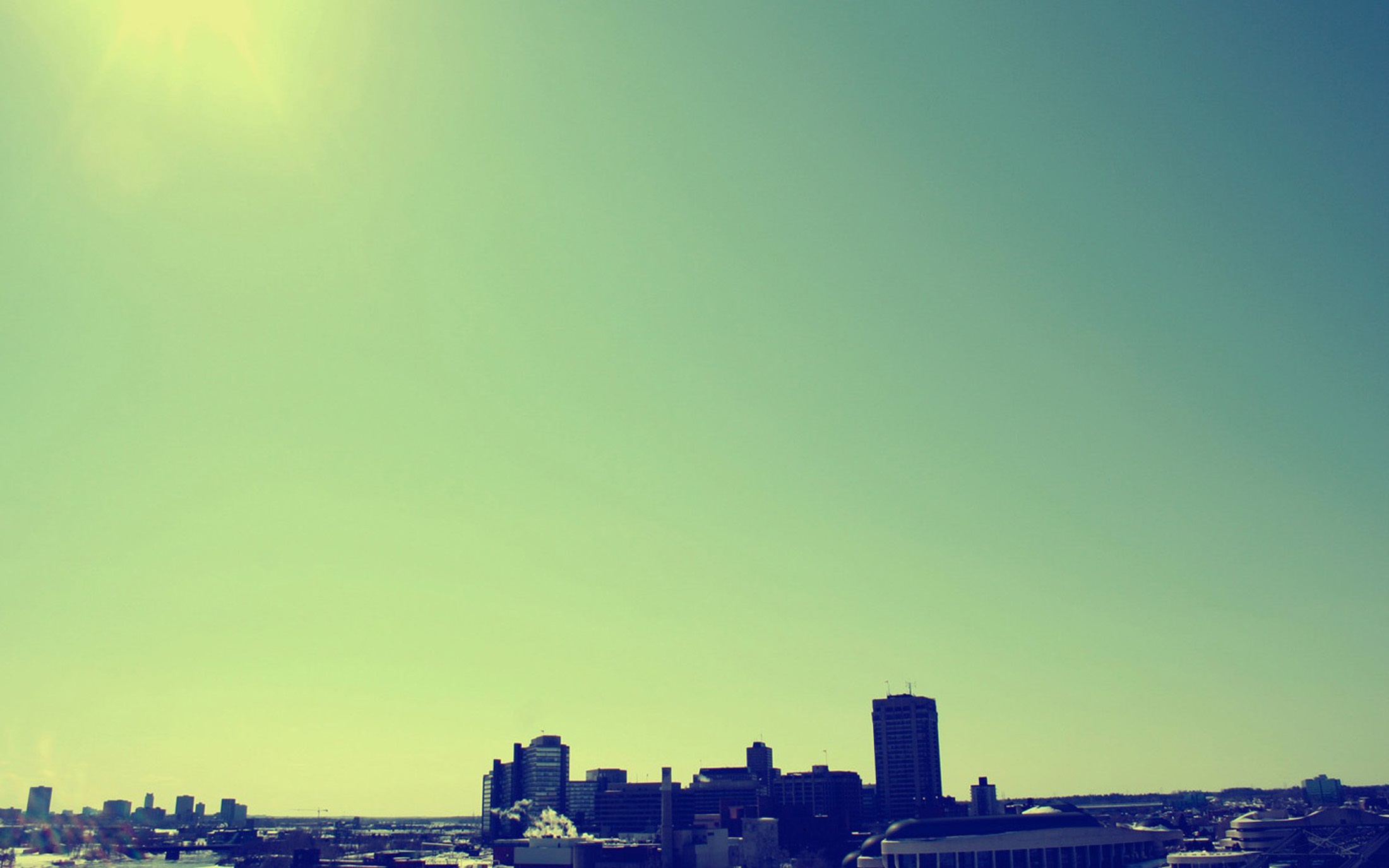 “the LORD remembers”
Visions 1 & 8 (1:7-17; 6:1-8)
Their report: “All the earth is peaceful & quiet” (1:11; 6:8)
God has raised up Cyrus/Persia to conquer Babylon & bring peace to Israel
Is God now going to raise up His Messiah-King to bring peace? (1:12)
God promises to fulfill His promises (1:13-17) but He doesn’t say when…
Vision 1 (1:7-17)
“4 horsemen on patrol”
Vision 8 (6:1-8)
“4 chariots on patrol”
Zechariah
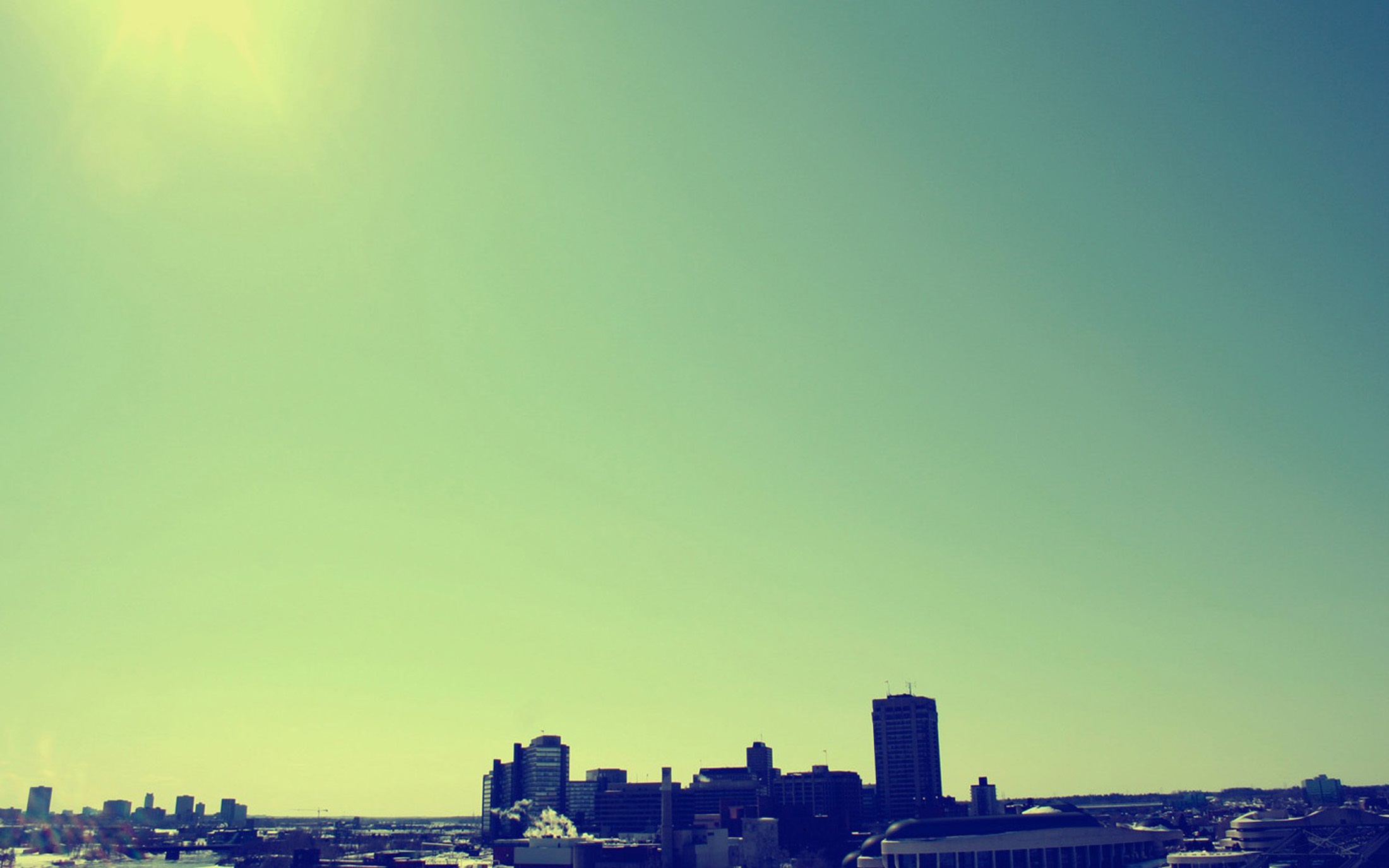 “the LORD remembers”
Visions 2 & 7 (1:18-21; 5:5-11)
Vision 2 (1:18-21)
“4 horns & 4 blacksmiths”
Both visions reflect on Israel’s past sin & exile but both end with hopeful future
Vision 7 (5:5-11)
“woman in a basket”
Zechariah
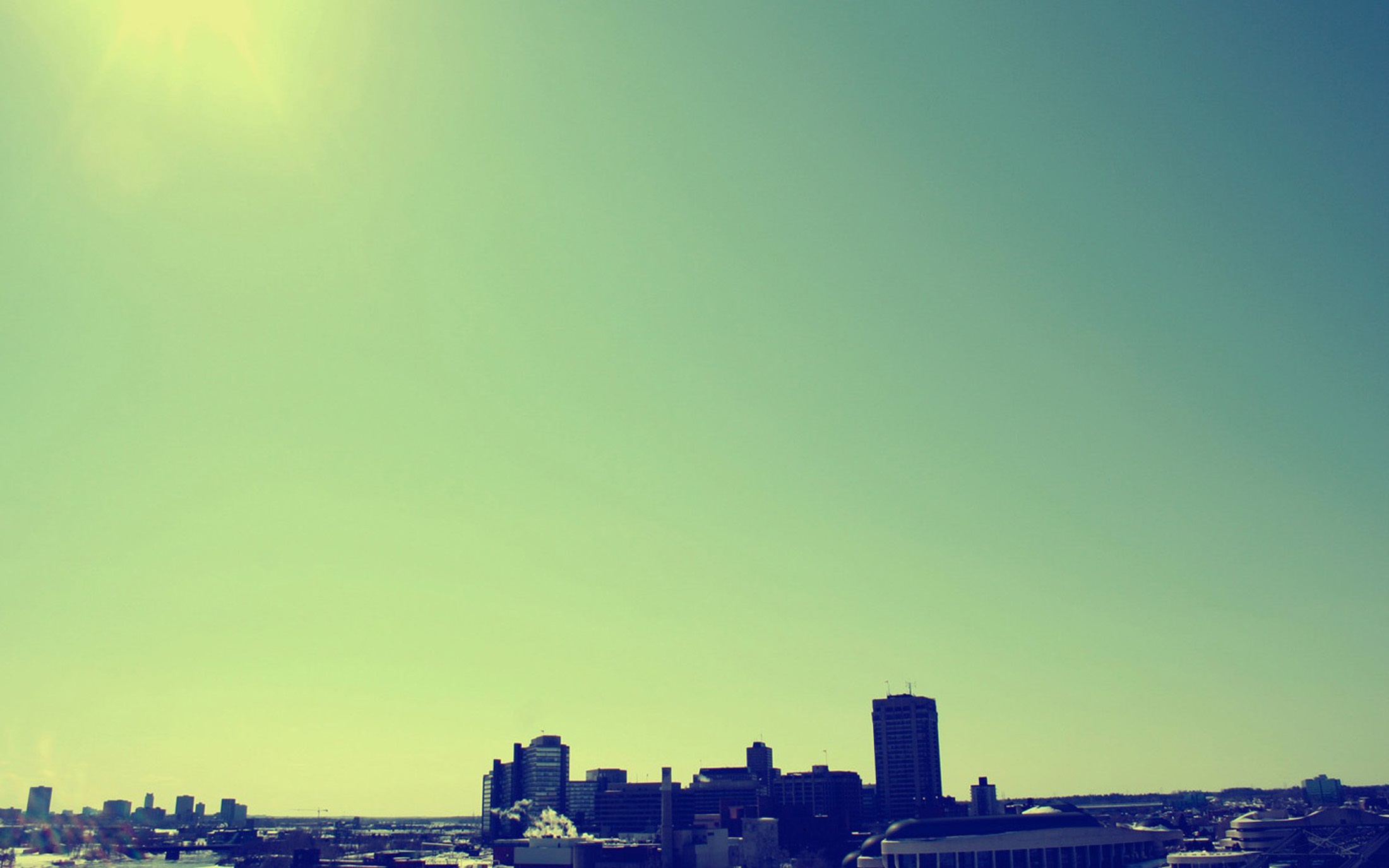 “the LORD remembers”
Visions 3 & 6 (2:1-13; 5:1-4)
Vision 3 (2:1-13)
“Jerusalem is measured”
Both visions are images of the New Jerusalem purified from sin & remade into a holy habitation for God & His ppl
Vision 6 (5:1-4)
“the flying scroll”
Zechariah
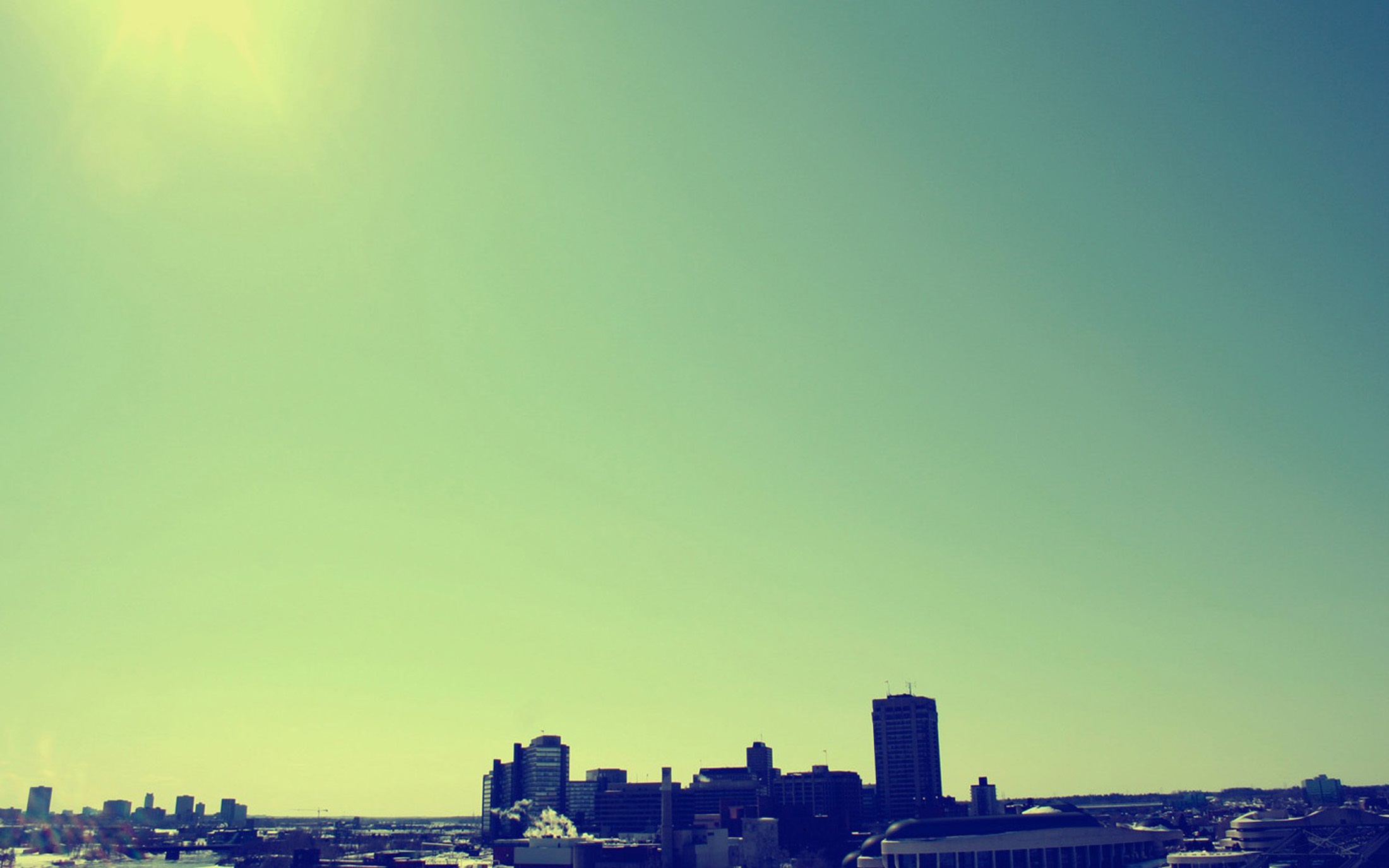 “the LORD remembers”
Visions 4 & 5 (3:1-10; 4:1-14)
Vision 4 (3:1-10)
“Joshua, high priest”
Messianic kingdom will come only IF the people are faithful
Vision 5 (4:1-14)
“Zerubbabel, royal heir of David”
Zechariah
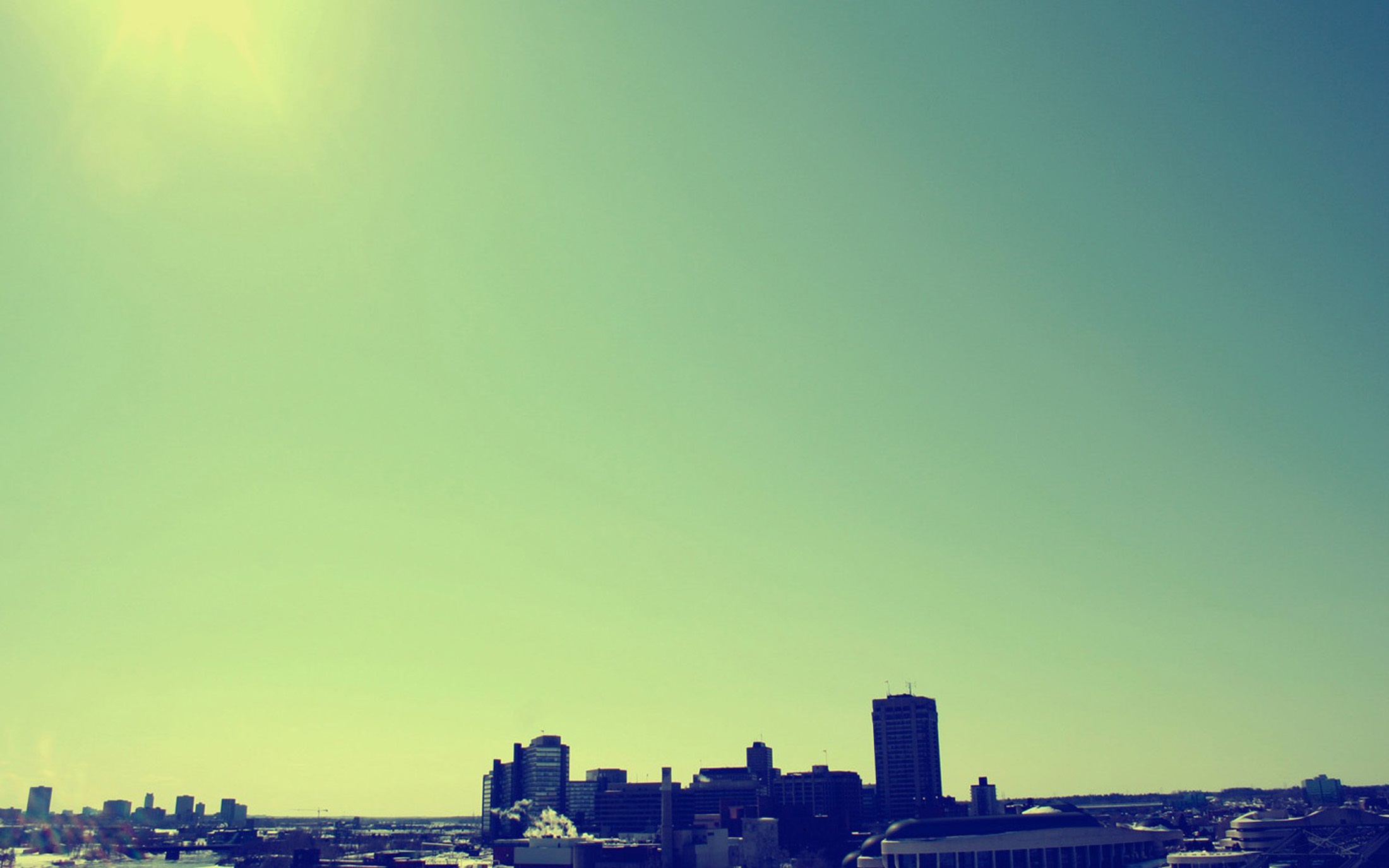 “the LORD remembers”
Bonus Vision (6:9-15)
Joshua given a crown
Symbol of Israel’s future Priest-King
All these blessings (1:7-6) will come only IF the current generation stays faithful
Zechariah
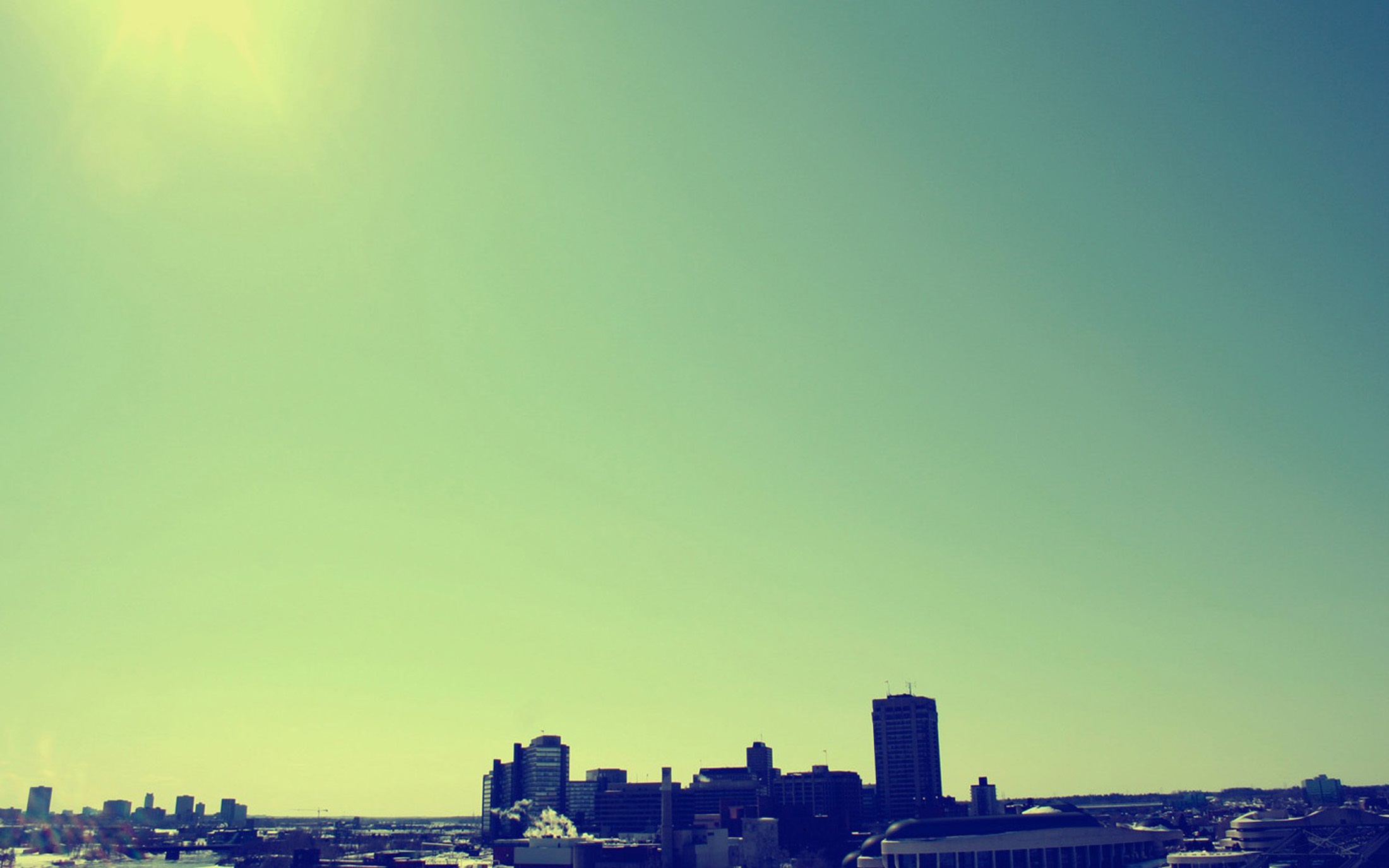 “the LORD remembers”
Conclusion (7-8)
Israelites: “Should we stop grieving? Is God’s kingdom coming soon?”
Question is reversed: Israel must focus on being the kind of people that can receive & participate in future kingdom
Zechariah: “Are you going to be faithful to the LORD?”
Zechariah
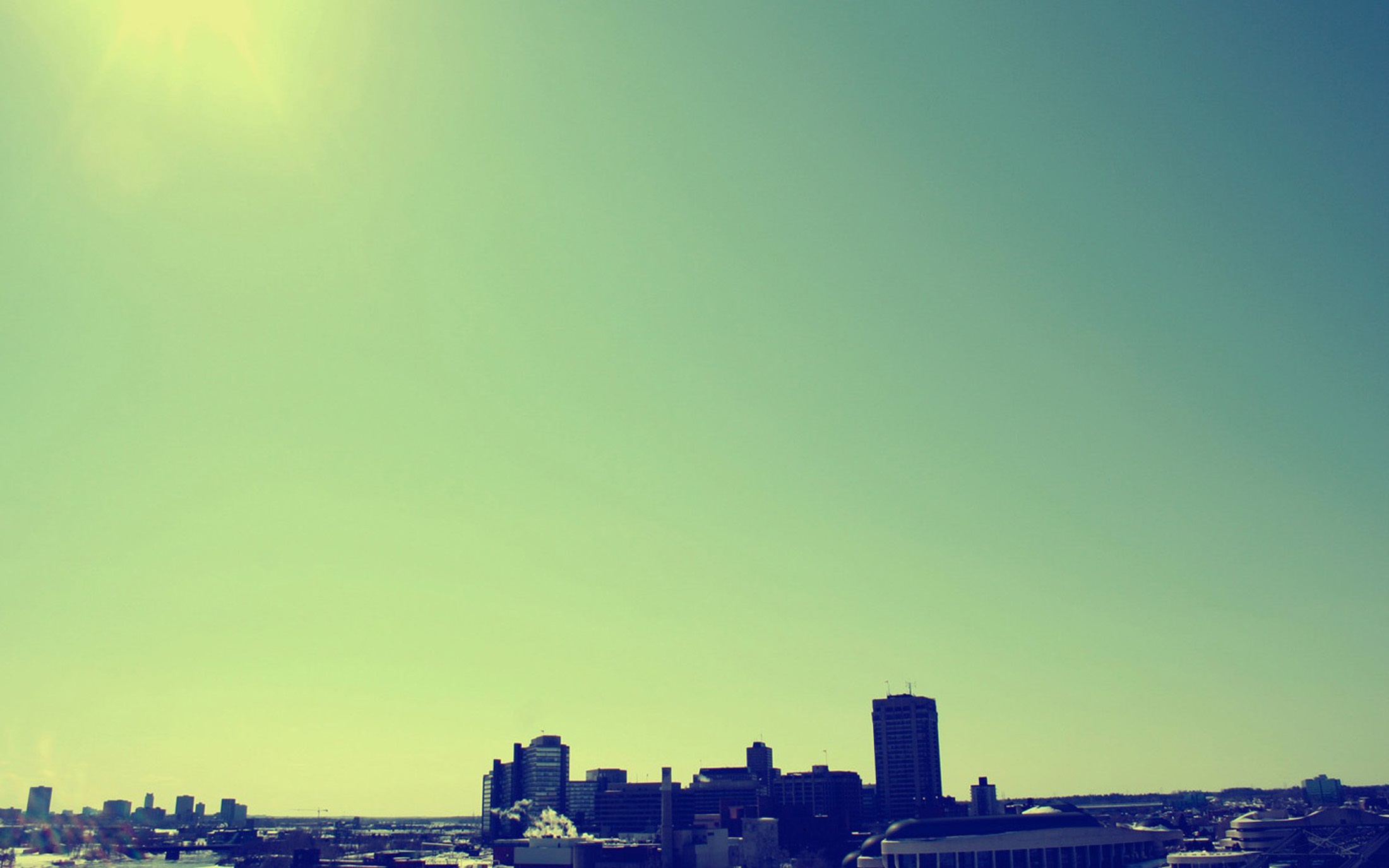 “the LORD remembers”
Images of Messianic Kingdom pt.1 (9-11)
King rides into Jerusalem on a donkey to establish His kingdom (9-10)
Will Israel reject their King forever?...
King becomes a Shepherd over Israel but Israel rejects Him (11)
Zechariah
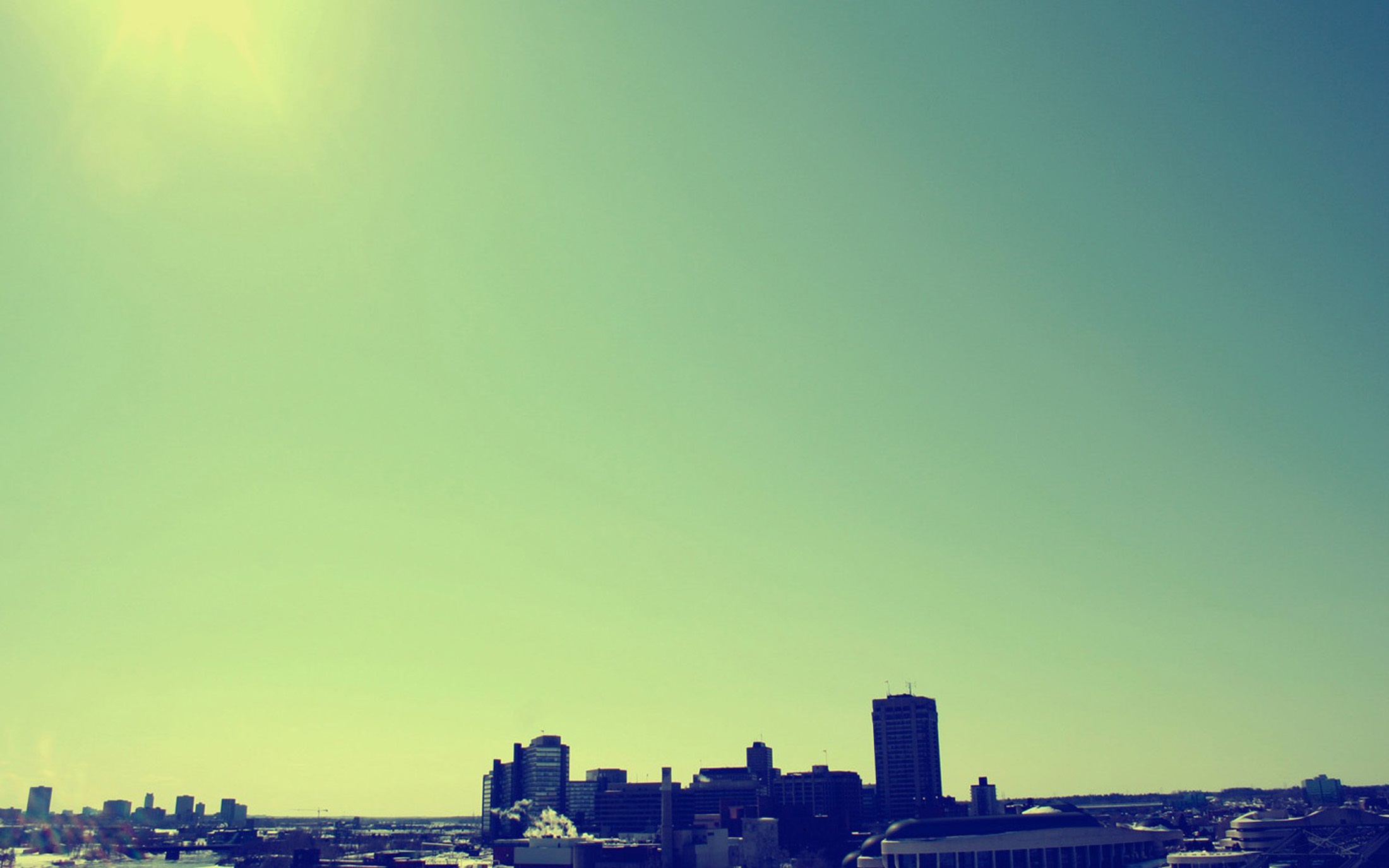 “the LORD remembers”
Images of Messianic Kingdom pt.2 (12-14)
New Jerusalem will be a place where the nations’ evil is defeated
New Jerusalem becomes a new Garden of Eden & gathering point for all people
New Jerusalem will be a place where Israelites’ evil is defeated (12:10)
Zechariah
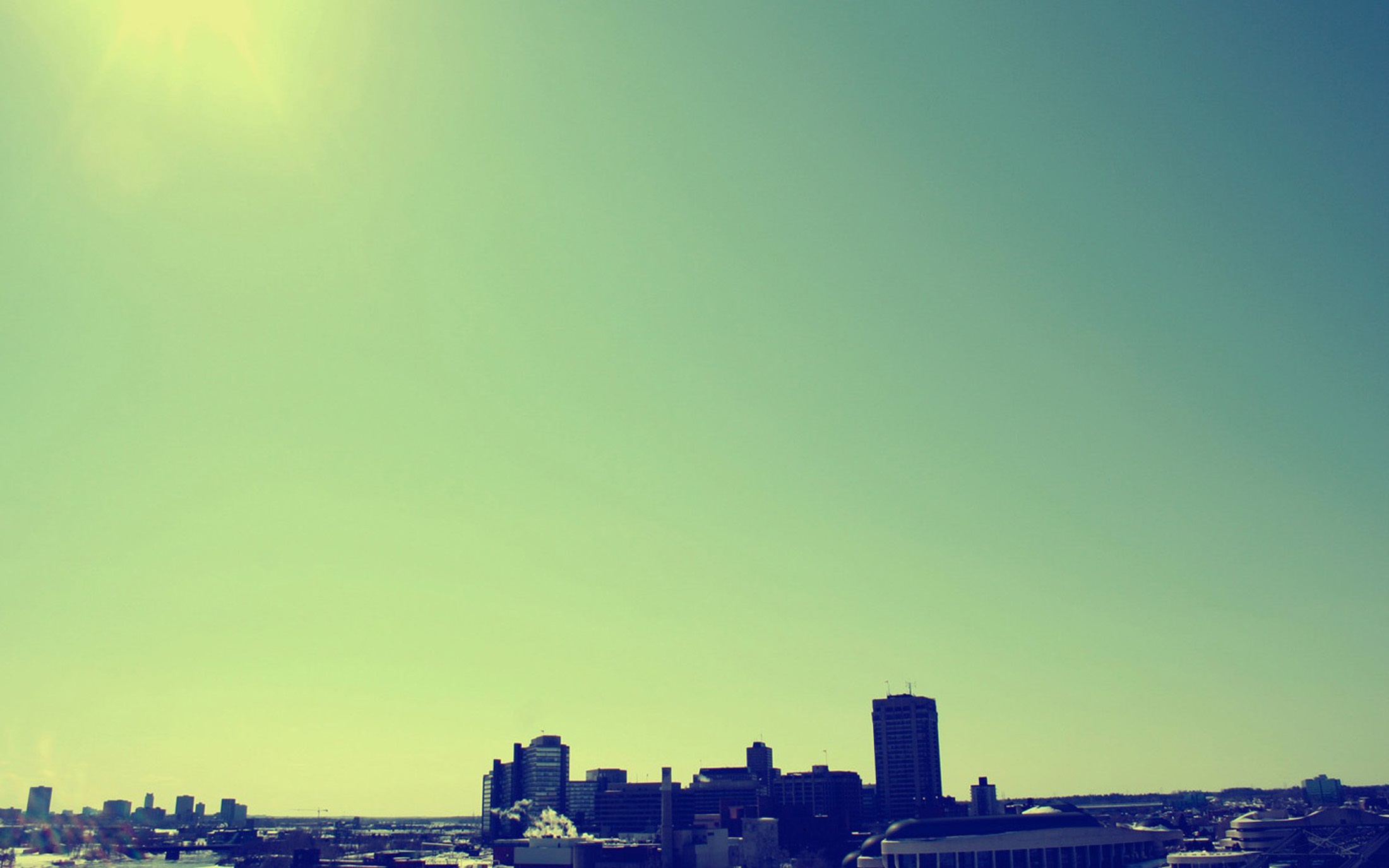 “the LORD remembers”
APPLICATION
God’s future promises should motivate faithfulness in present
Life can be chaotic at times but God’s promises never change